Read More
Read More
WEEK 12, 2025
WEEKLY NEWSLETTERS
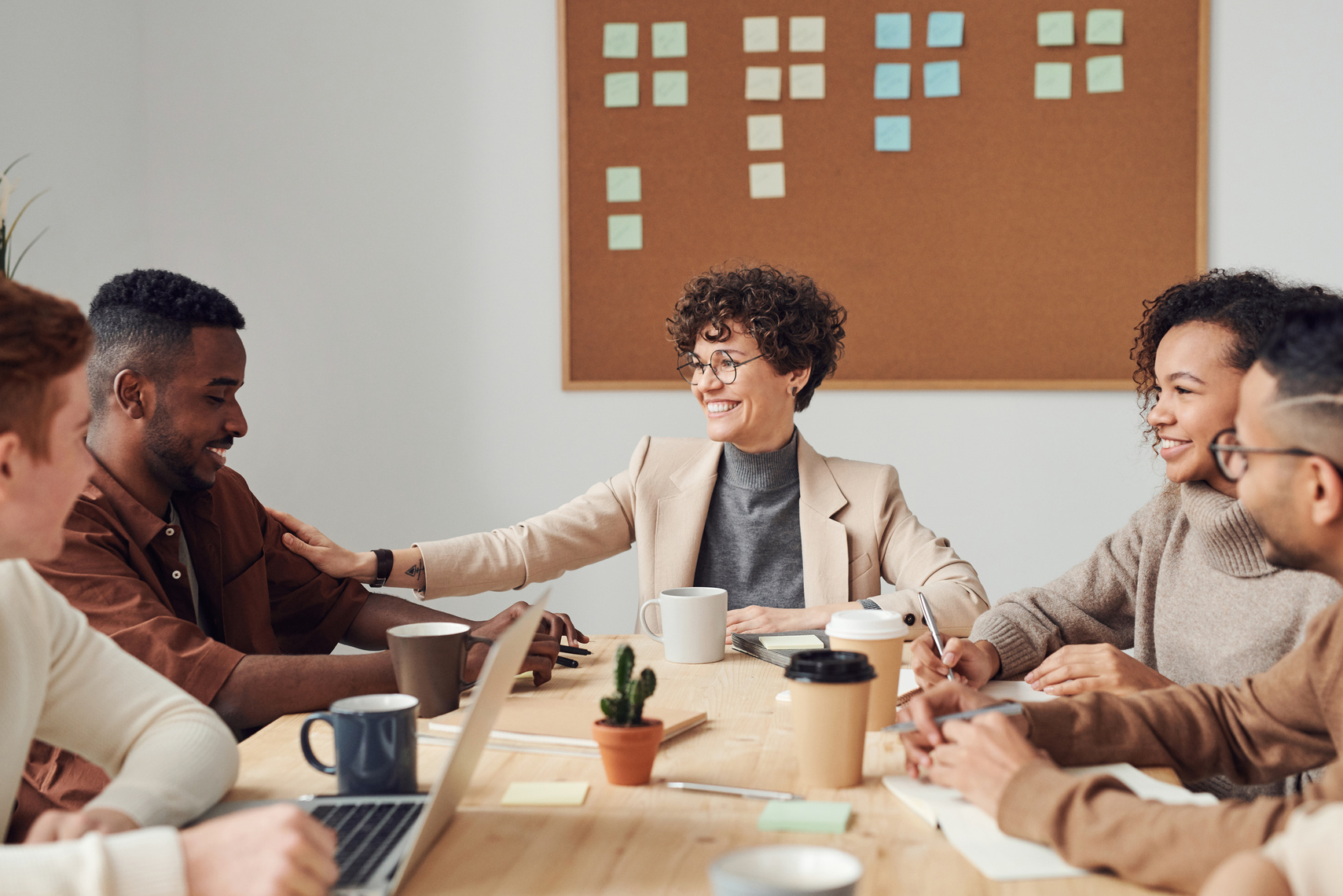 This article could include the tips for remote working that I mentioned earlier, as well as additional strategies for staying productive and connected while working from home.
TIPS FOR SUCCESSFUL REMOTE WORKING
In this article, you could profile a different employee or team member in each newsletter. This would give your readers a chance to get to know the people behind your organization and learn more about their roles and responsibilities. You could also include fun facts, quotes, or other interesting tidbits about each employee to make the article more engaging.
EMPLOYEE SPOTLIGHT: MEET DANIEL, OUR PROJECT MANAGER
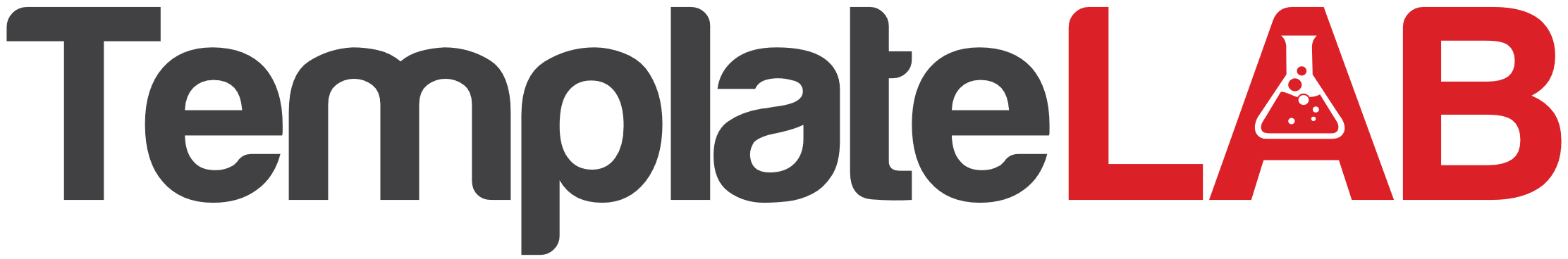 www.companyname.com
contact@companyname.com